超光度X線源NGC6946 X-1はブラックホールなのか？
高
温
低
温
概要
東京理科大　松下研究室　桑原　啓介
放射(X線)
ブラックホールとは光さえも脱出することの出来ない強力な重力を持つ天体のことである。情報を持ったものが何一つ外に出られないためブラックホールそのものを観測することは出来ない。そこで連星系を成しているブラックホールに落ちる物質から発せられるX線を捉えることで研究が行われている。すなわち、X線のスペクトルを解析することで得られる情報はその降着円盤の物理状態である。標準的なブラックホールならばその内縁温度・ノルムがわかり、そこからさらに内縁半径・シュバルツシルト半径・天体の質量を求めることができる。
　本研究では渦巻き銀河NGC6946の超光度X線源のスペクトル解析からその質量を求め、標準的なブラックホール候補天体であるLMC X-3と比較した。
イントロダクション
スペクトル解析
(回転していない、
   降着円盤がよく見える、など)
X線天文
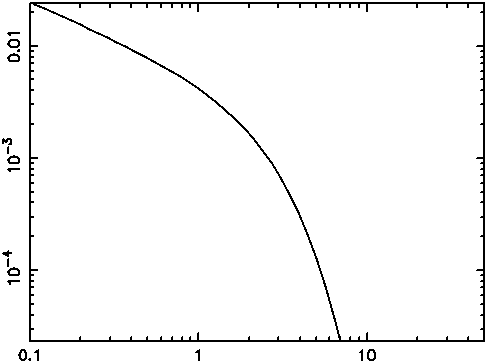 降着円盤からの
黒体放射
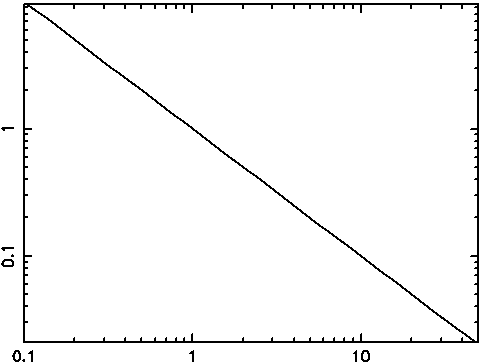 円盤周辺ガスでの
エネルギー増加
光の種類

電波

赤外線
可視光
紫外線

X線 (数百万～
             数千万度)
 
ガンマ線
天体

宇宙背景放射
             (－270度)
 
地球  (0度～)
太陽 (約6000度)

 
超新星爆発
ブラックホール
中性子星
光子数
光子数
全ての物質はその温度に応じた
エネルギーを持っており、
標準的なブラックホールは
二つの放射の足し合わせで
再現できる
1粒子のエネルギー
光子数はlogスケール
エネルギー
エネルギー
黒体放射によってそのエネルギーに
対応した波長の光を出す
結果
光子のエネルギー
LMC X-3
ブラックホールの降着円盤の温度は
100万～1000万度を超えるので
ブラックホールを観測・研究するには
X線を用いるのがよい
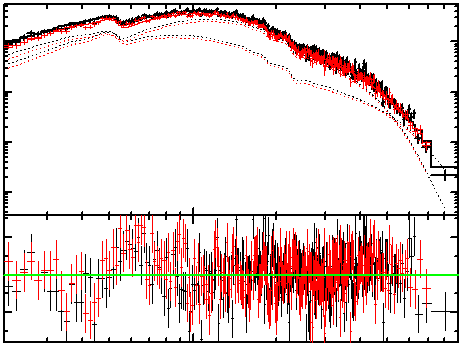 標準的なブラックホールの
放射モデルで再現
理論予測
とのズレ
ブラックホールと降着円盤
©NASA
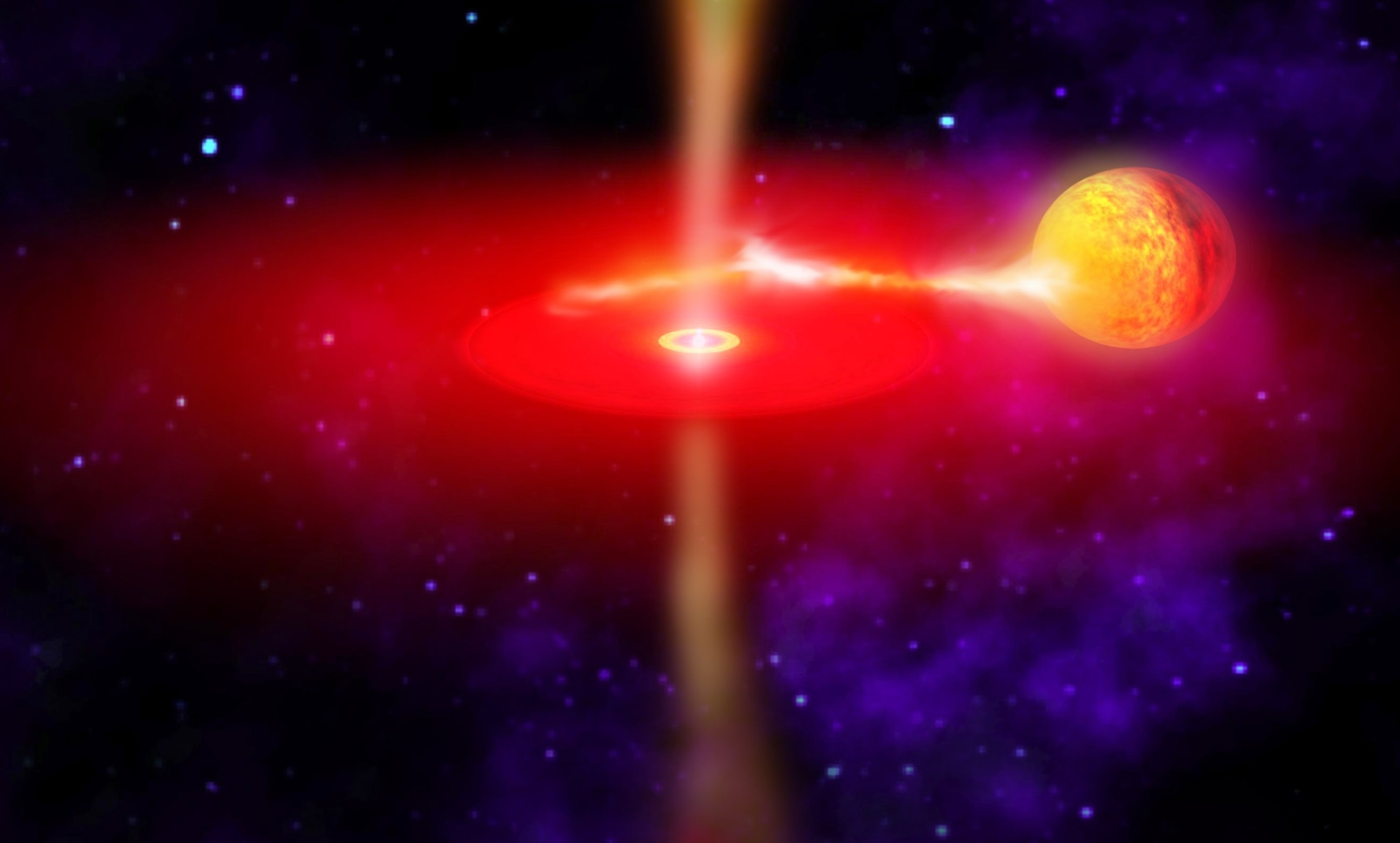 0.5       1        2           5
エネルギー (keV)
質量降着
NGC6946 X-1
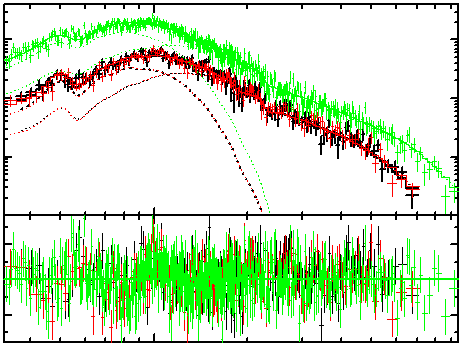 同様に標準的なブラックホールの
放射モデルで再現
降着円盤
ブラックホールの重力に捕らわれた物質は角運動量が保存され、
円運動しながら徐々に中心のブラックホール本体に落ちてゆく。
このとき、中心に行くほど重力エネルギーが解放され速度が速くなる。
　さらに、降着円盤には粘性があるため内側と外側の速度差から
摩擦熱が生じて高温になる。
生じた熱エネルギーに応じた波長の光が円盤から放射される。
これが重力エネルギーが解放されて放射が起きるメカニズムである。
理論予測
とのズレ
0.5       1         2             5
エネルギー (keV)
考察
模式図
恒星質量ブラックホール
伴
星
降着物が安定した円運動を保てる限界の半径を内縁半径と呼ぶ。
これは天体の質量に比例して大きくなる。
(自転していない場合)
超光度X線源
観測対象
LMC X-3
標準的な放射モデルで再現できる
ブラックホール候補天体
地球との距離は約16万光年
結論
恒星質量ブラックホールと同じモデルで再現できたことから
超光度X線源もブラックホールの一つである可能性が高い
NGC6946 X-1
超光度X線源
地球との距離は約200万光年
恒星質量ブラックホールと大質量ブラックホールの質量の
間を埋める存在が超光度X線源であると考えられる